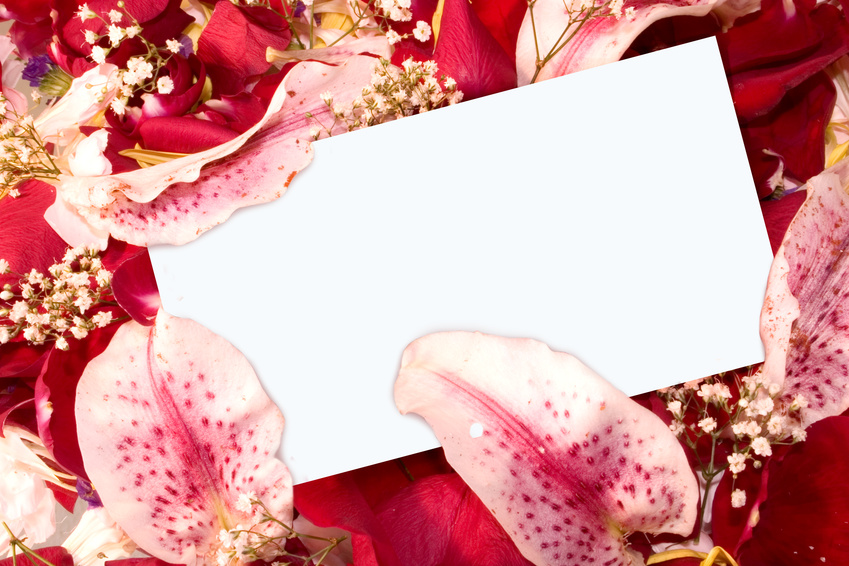 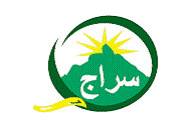 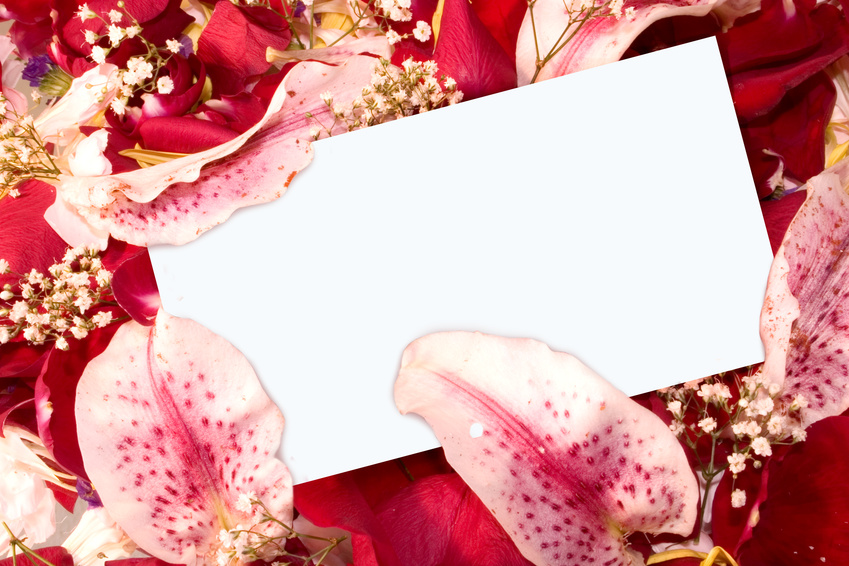 أبشري حلَّ الكريم
يا أَيُّهَا الَّذِينَ آمَنُواْ كُتِبَ عَلَيْكُمُ الصِّيَامُ كَمَا كُتِبَ عَلَى الَّذِينَ مِن قَبْلِكُمْ لَعَلَّكُمْ تَتَّقُونَ
أَيَّامًا مَّعْدُودَاتٍ فَمَن كَانَ مِنكُم مَّرِيضًا أَوْ عَلَى سَفَرٍ فَعِدَّةٌ مِّنْ أَيَّامٍ أُخَرَ وَعَلَى الَّذِينَ يُطِيقُونَهُ فِدْيَةٌ طَعَامُ مِسْكِينٍ فَمَن تَطَوَّعَ خَيْرًا فَهُوَ خَيْرٌ لَّهُ وَأَن تَصُومُواْ خَيْرٌ لَّكُمْ إِن كُنتُمْ تَعْلَمُونَ
شَهْرُ رَمَضَانَ الَّذِيَ أُنزِلَ فِيهِ الْقُرْآنُ هُدًى لِّلنَّاسِ و َبَيِّنَاتٍ مِّنَ الْهُدَى وَالْفُرْقَانِ فَمَن شَهِدَ مِنكُمُ الشَّهْرَ فَلْيَصُمْهُ وَمَن كَانَ مَرِيضًا أَوْ عَلَى سَفَرٍ فَعِدَّةٌ مِّنْ أَيَّامٍ أُخَرَ يُرِيدُ اللَّهُ بِكُمُ الْيُسْرَ وَلاَ يُرِيدُ بِكُمُ الْعُسْرَ وَلِتُكْمِلُواْ الْعِدَّةَ وَلِتُكَبِّرُواْ اللَّهَ عَلَى مَا هَدَاكُمْ وَلَعَلَّكُمْ تَشْكُرُونَ
وَإِذَا سَأَلَكَ عِبَادِي عَنِّي فَإِنِّي قَرِيبٌ أُجِيبُ دَعْوَةَ الدَّاعِ إِذَا دَعَانِ فَلْيَسْتَجِيبُواْ لِي وَلْيُؤْمِنُواْ بِي لَعَلَّهُمْ يَرْشُدُونَ
أُحِلَّ لَكُمْ لَيْلَةَ الصِّيَامِ الرَّفَثُ إِلَى نِسَائِكُمْ هُنَّ لِبَاسٌ لَّكُمْ وَأَنتُمْ لِبَاسٌ لَّهُنَّ عَلِمَ اللَّهُ أَنَّكُمْ كُنتُمْ تَخْتَانُونَ أَنفُسَكُمْ فَتَابَ عَلَيْكُمْ وَعَفَا عَنكُمْ فَالآنَ بَاشِرُوهُنَّ وَابْتَغُواْ مَا كَتَبَ اللَّهُ لَكُمْ وَكُلُواْ وَاشْرَبُواْ حَتَّى يَتَبَيَّنَ لَكُمُ الْخَيْطُ الأَبْيَضُ مِنَ الْخَيْطِ الأَسْوَدِ مِنَ الْفَجْرِ ثُمَّ أَتِمُّواْ الصِّيَامَ إِلَى اللَّيْلِ وَلاَ تُبَاشِرُوهُنَّ وَأَنتُمْ عَاكِفُونَ فِي الْمَسَاجِدِ تِلْكَ حُدُودُ اللَّهِ فَلاَ تَقْرَبُوهَا كَذَلِكَ يُبَيِّنُ اللَّهُ آيَاتِهِ لِلنَّاسِ لَعَلَّهُمْ يَتَّقُونَ
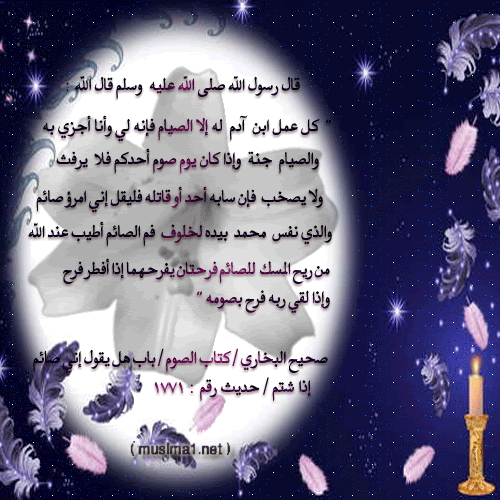 الإمام ابن الجوزي
الشهور الاثنا عشر كمثل أولاد يعقوب عليه السلام ، وشهر رمضان بين الشهور كيوسف بين إخوته ، فكما أن يوسف أحب الأولاد إلى يعقوب ، كذلك رمضان أحب الشهور إلى علام الغيوب.... جاء إخوة يوسف معتمدين عليه في سد الخلل ، وإزاحة العِلل ، بعد أن كانوا أصحاب خطايا و زَلَل ....فأحسن لهم الإنزال ، وأصلح لهم الأحوال ، وأطعمهم في الجوع ، وأذن لهم في الرجوع .....فسَدّ الواحد خَلل أحد عشر 
 كذلك شهر رمضان : نحن نرجو أن نتلافى فيه ما فرطنا في سائر الشهور 
 ، ونصلح فيه فاسد الأمور ، فيُختم لنا بالفرح والسرور.....
ارتد يعقوب عليه السلام ( لما وجد ريح يوسف ) بصيرا ، وصار قويا بعد الضعف ، بصيرا بعد العمى ....وكذلك العاصي إذا شم روائح رمضان.....
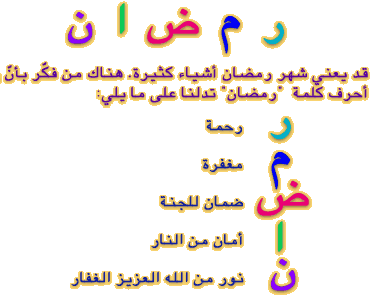 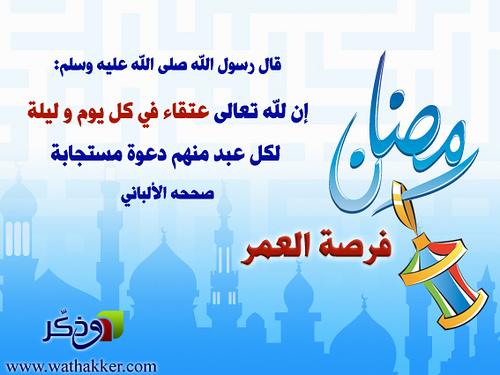 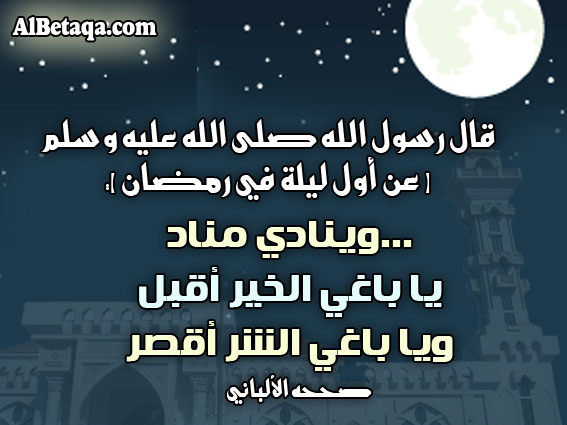 قال رسول اللهِ صلى الله عليه وسلم : " أُعْطِيََتْ أُمَّتي في شَهْرِ رمضان خَمْساً لم يُعْطَهُنَّ نبي من قبلي أما واحدة : فإنه إذا كان أولُ ليلةِ نظر الله إليهم ، ومن نظر الله إليه لم يُعَذِّبْهُ أبداً ، وأما الثانية : فإِن خَلُوفَ أفواههم حين يُمْسُّونَ أطيب عند الله من ريح المسك ، وأما الثالثة : فإن الملائكة تستغفر لهم في كل يوم وليلة ، وأما الرابعة : فإن الله عز وجل يأمر جنَّته ، يقول : استعدِّي وتزيَّني لعبادي أوشكوا أن يستريحوا من نصب الدنيا وآذاها إلى داري وكرامتي ، وأما الخامسة : فإذا كان آخر ليلة غفر لهم جميعاً " ، قال رجلٌ من القوم : يا رسول الله أهي ليلة القدر ؟ ، قال : لا ألم ترَ إلى العمال يعملون ، فإذا فرغوا من أعمالهم وفوا أجورهم " .
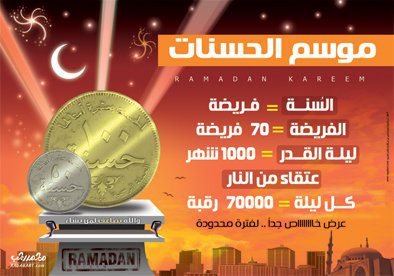 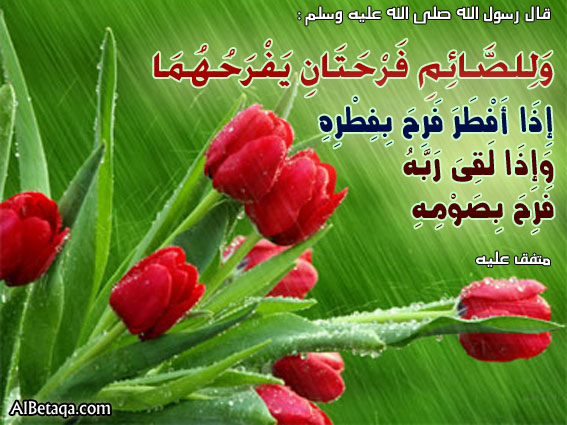 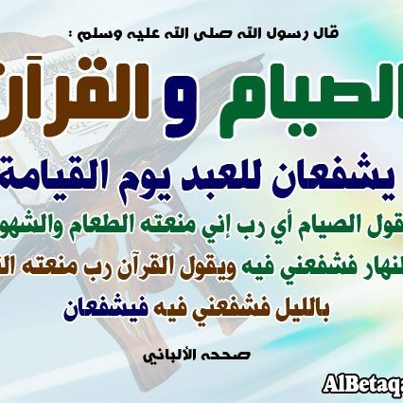 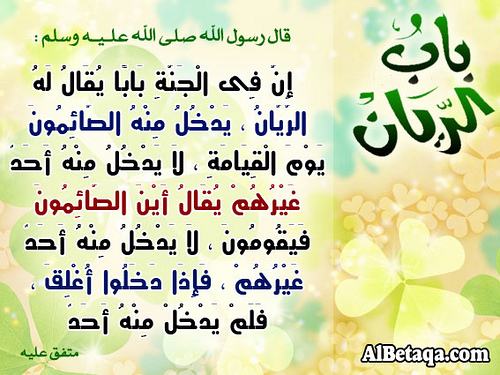 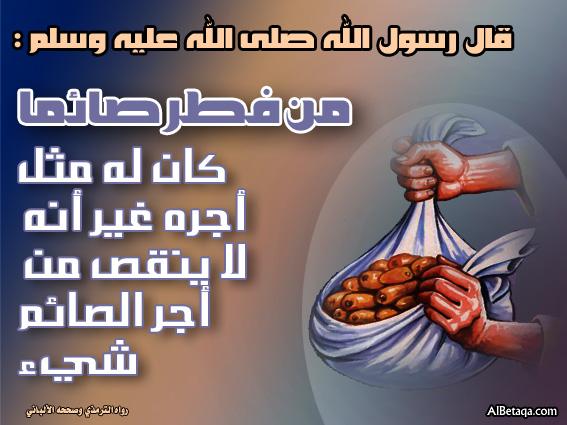 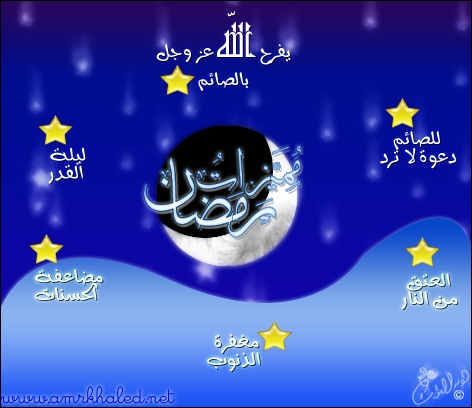 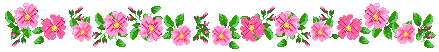 (كل عمل ابن آدم له إلا الصيام فإنه لي وأنا أَجْزي   به)
( رُبَّ صَائِمٍ حَظُّهُ مِنْ صِيَامِهِ الْجُوعُ وَالْعَطَشُ ،      وَرُبَّ قَائِمٍ حَظُّهُ مِنْ قِيَامِهِ السَّهَرُ )
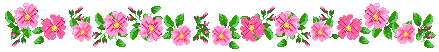 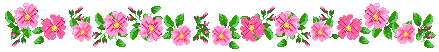 (فَكُلِي وَاشْرَبِي وَقَرِّي عَيْنًا فَإِمَّا تَرَيِنَّ مِنَ الْبَشَرِ   أَحَدًا فَقُولِي إِنِّي نَذَرْتُ لِلرَّحْمَنِ صَوْمًا فَلَنْ أُكَلِّمَ       ( الْيَوْمَ إِنسِيًّا
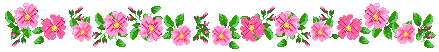 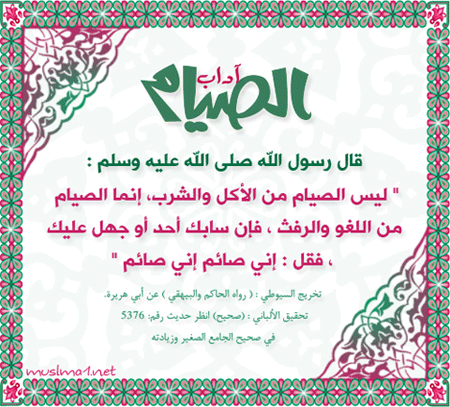 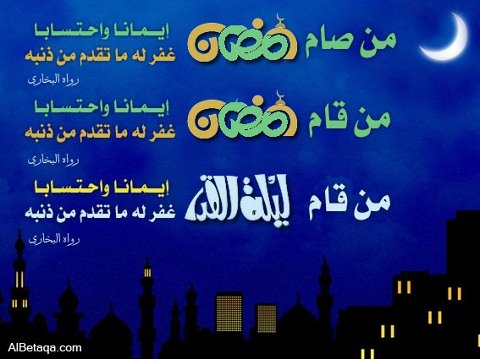 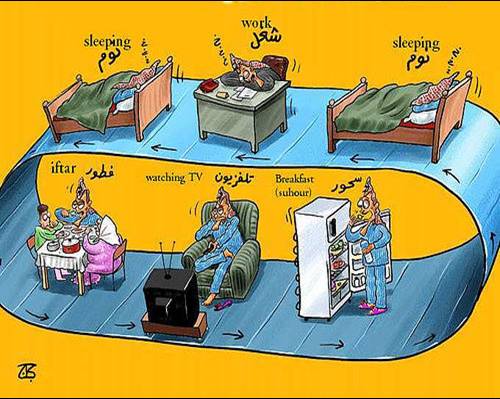 قال النبي صلى الله عليه وسلم : (من لم يدع قول الزور والعمل به والجهل فليس لله حاجة في أن يدع طعامه وشرابه ) رواه البخاري
واللَّهُ يُرِيدُ أَن يَتُوبَ عَلَيْكُمْ وَيُرِيدُ الَّذِينَ يَتَّبِعُونَ الشَّهَوَاتِ أَن تَمِيلُواْ مَيْلاً عَظِيمًا
يُرِيدُ اللَّهُ أَن يُخَفِّفَ عَنكُمْ وَخُلِقَ الإِنسَانُ ضَعِيفًا
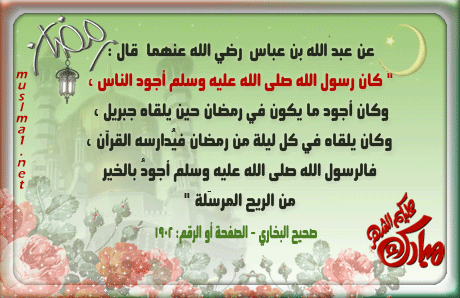 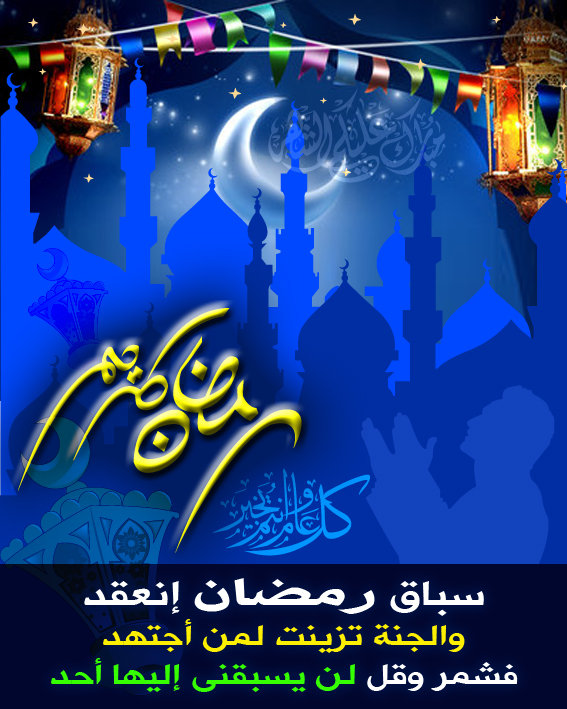 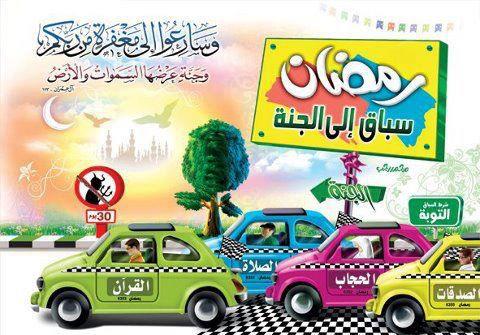 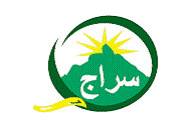 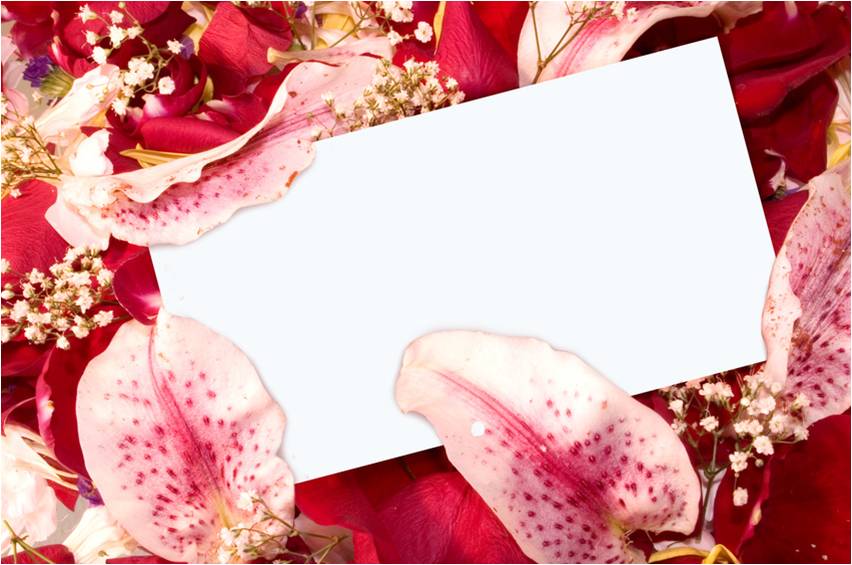 إِنَّ مَعِيَ رَبِّي سَيَهْدِينِ
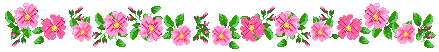 -التوبة النصوح  -حفظ السمع والبصر واللسان عن المحرمات في نهار رمضان ولياليه
-المحافظة على الصلاة في وقتها , وصلاة التراويح ,وقيام الليل -صلاة ركعتين بعد كل وضوء 
-تعجيل الفطور وتأخير السحور 
-المحافظة على السنن والنوافل-قراءة جزء من القرآن على الأقل يوميا-ذكر الله وتسبيحه في كل وقت ، مع المحافظة على أذكار          الصباح والمساء-التبرع بإفطار صائم أو أكثر كل يوم ، ولم بشق تمرة       تقديم صدقة لمسكين أو محتاج كل يوم ، ولو بأقل القليل--حضور دروس العلم أداء العمرة -   -بر الوالدين والأقربين ، الأحياء منهم والموتىالدعاء عند الإفطار بجوامع الكلم -
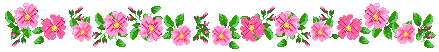 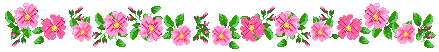 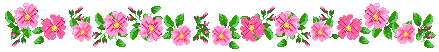 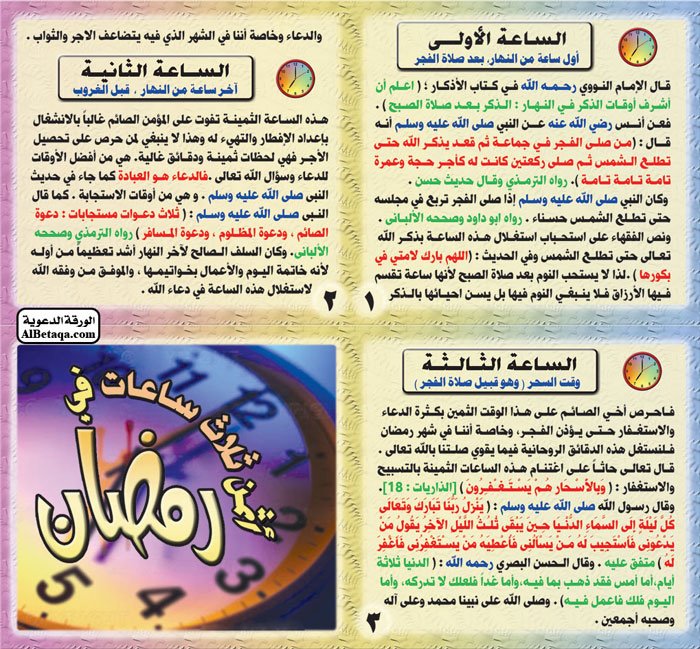 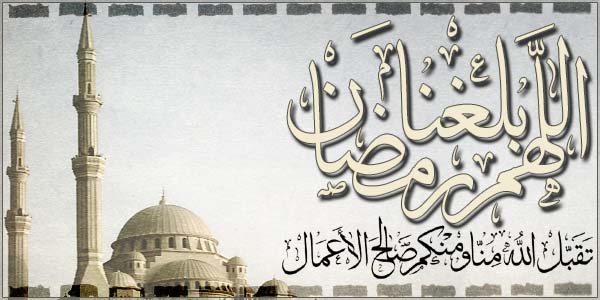